Мастер-класс «Экологическое сафари: прогулки выходного дня для дошкольников по охраняемым территориям Санкт-Петербурга и Ленинградской области».Подготовили: воспитатели старшей группы №2 ГБДОУ № 44 Василеостровского р-на Рогачева Ольга Сергеевна ,  Бунина Наталия Борисовна
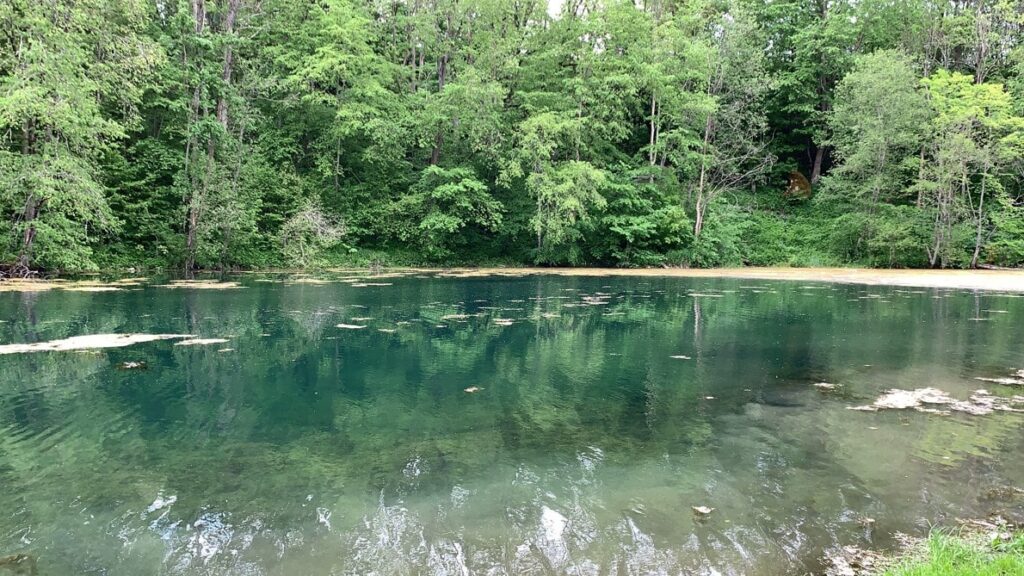 Радоновые озера и родники находятся в окрестностях деревни Лопухинка Ломоносовского района Ленинградской области. Комплекс радоновых источников и озёр образовался в районе природного каньона в конце ледникового периода в толще древних известняков.
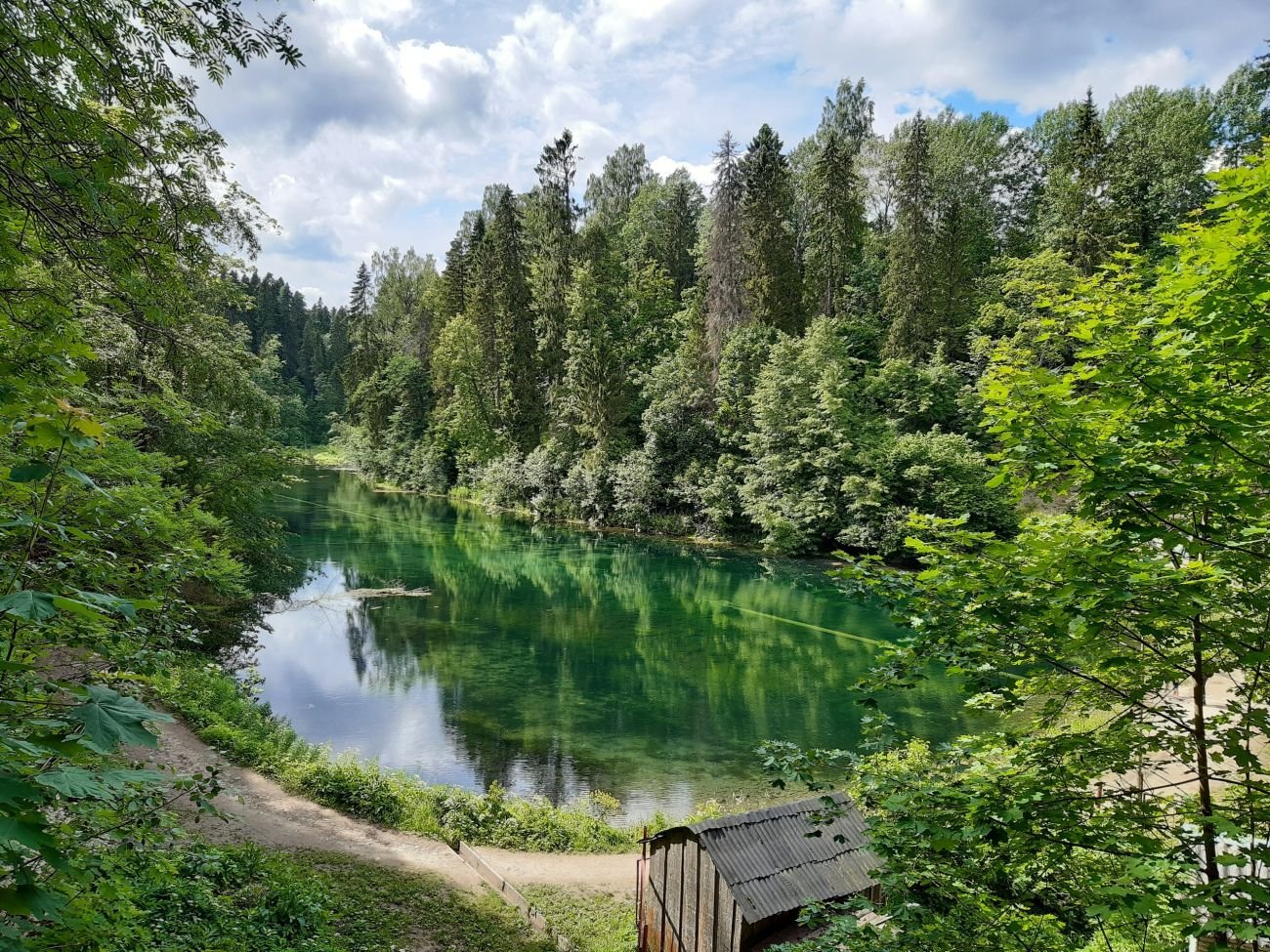 Радоновые озера  имеют искусственное происхождение. Они образовались в результате возведения нескольких плотин в верхней  части реки Лопухинка. Имеют названия  - Верхнее, Среднее и Нижнее озеро. Глубина этих водоемов около 30 метров.
Вода в радоновых озёрах прозрачная, чистая, лазурно-изумрудного цвета по причине наличия в ней радиоактивного газа радона. Древние  известняки содержат  прожилки радиоактивных черных сланцев. Образующийся газ просачивается из земли и смешивается с выходящими из-под земли водами.
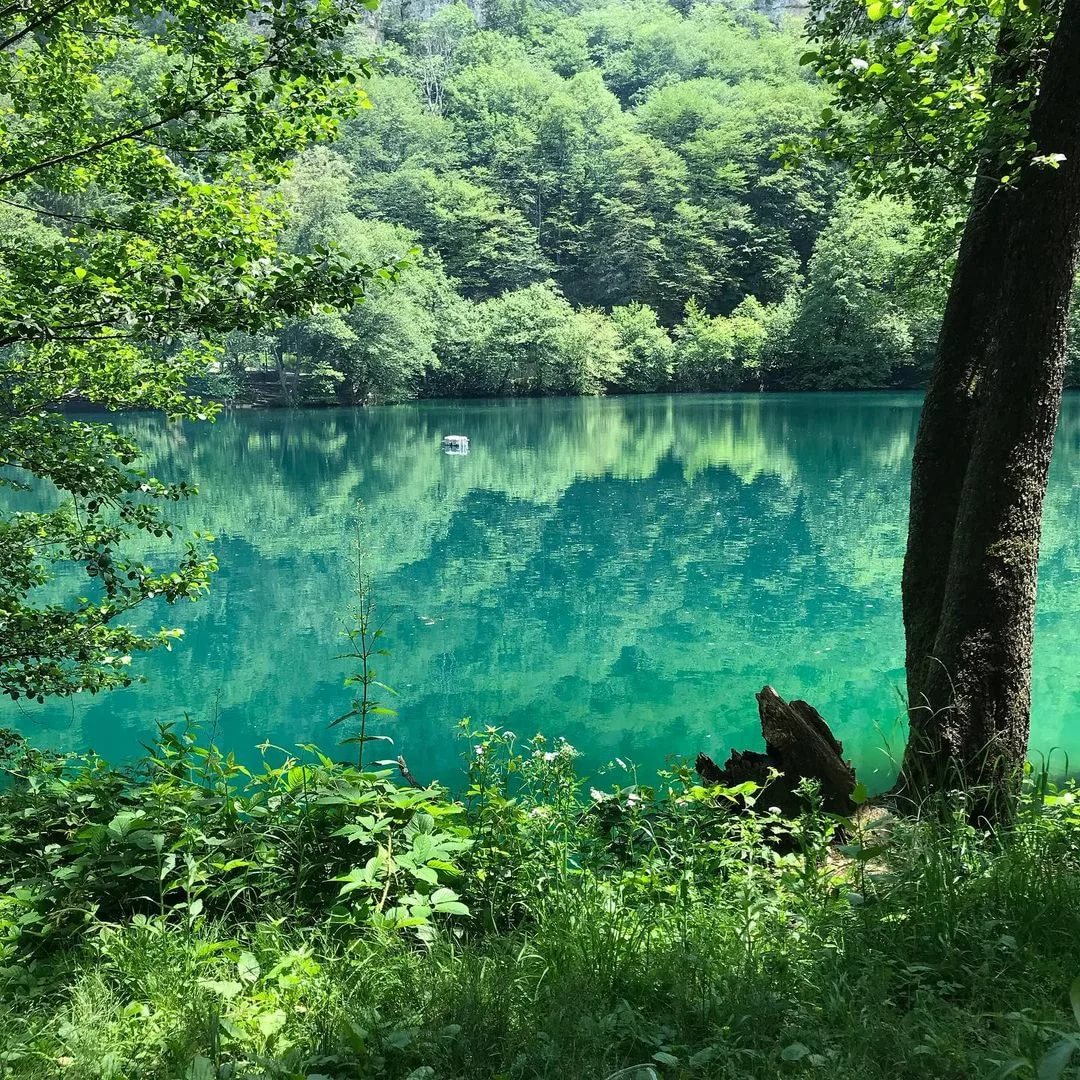 В озере нет водорослей, и в самой воде не обитает планктон. На побережье водоемов не растет камыш, тростник и другие водные растения по причине наличия в воде радона. Этот газ, обладающий радиоактивностью, подавляет рост водной растительности.
Благодаря высокой концентрации радиоактивных элементов, воды обладают лечебными свойствами. В связи с этим еще в XVIII веке здесь была построена бесплатная больница и водолечебница. Сегодня на радоновые озера в Лопухинке приезжают, чтобы полюбоваться прекрасными пейзажами.
Радоновые источники и озера стали гидрологическим и геологическим региональным памятником природы. Этот статус водоемы получили в 1976 году.
Вдоль радоновых озёр проложена экологическая тропа, протяженностью 900 м. для этого нужно добраться до деревни Лопухинка (самостоятельно или с туристической экскурсией).
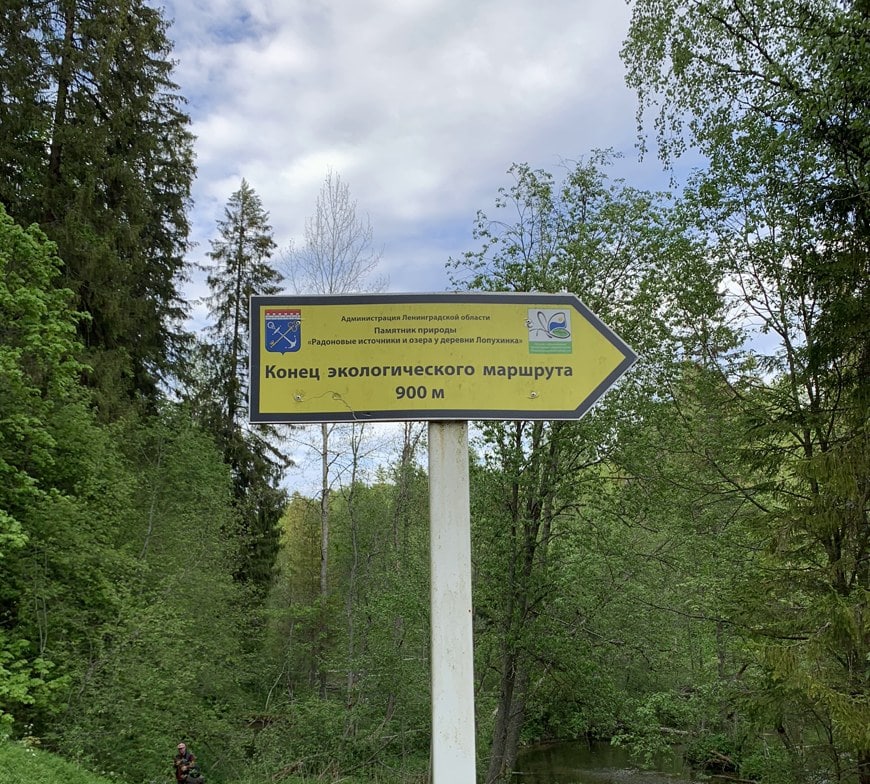 В карьерах Лопухинки очень много окаменелостей Ордовикского периода. Отличная возможность почувствовать себя настоящим палеонтологом - трилобиты, трубки, вулканические камни просто торчат из обвалов стен карьера.
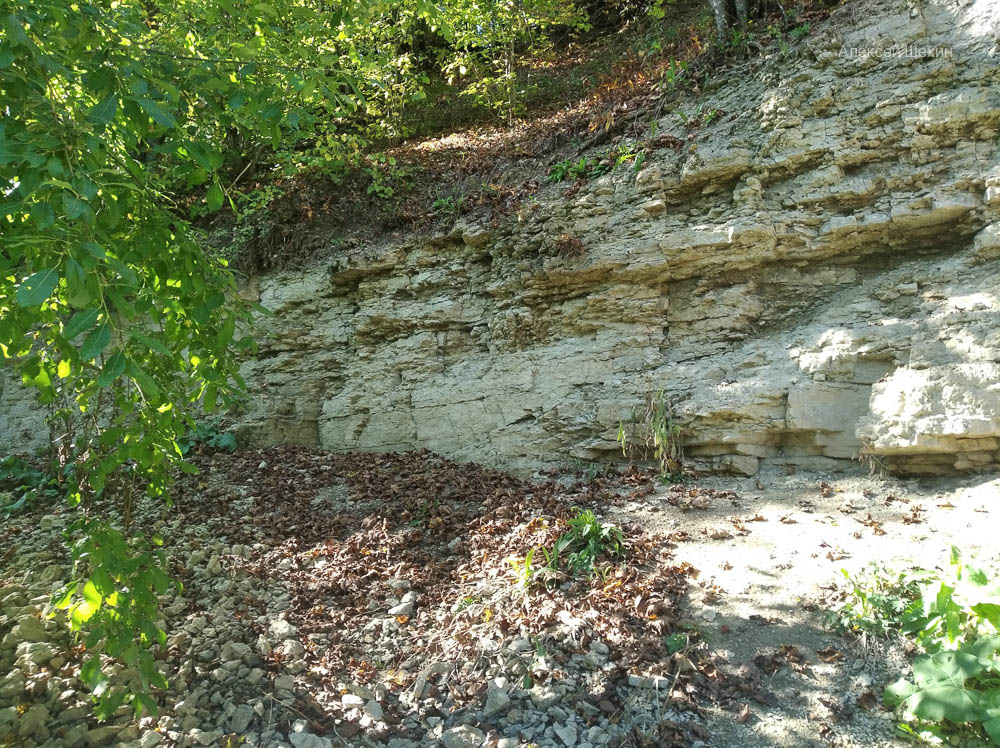 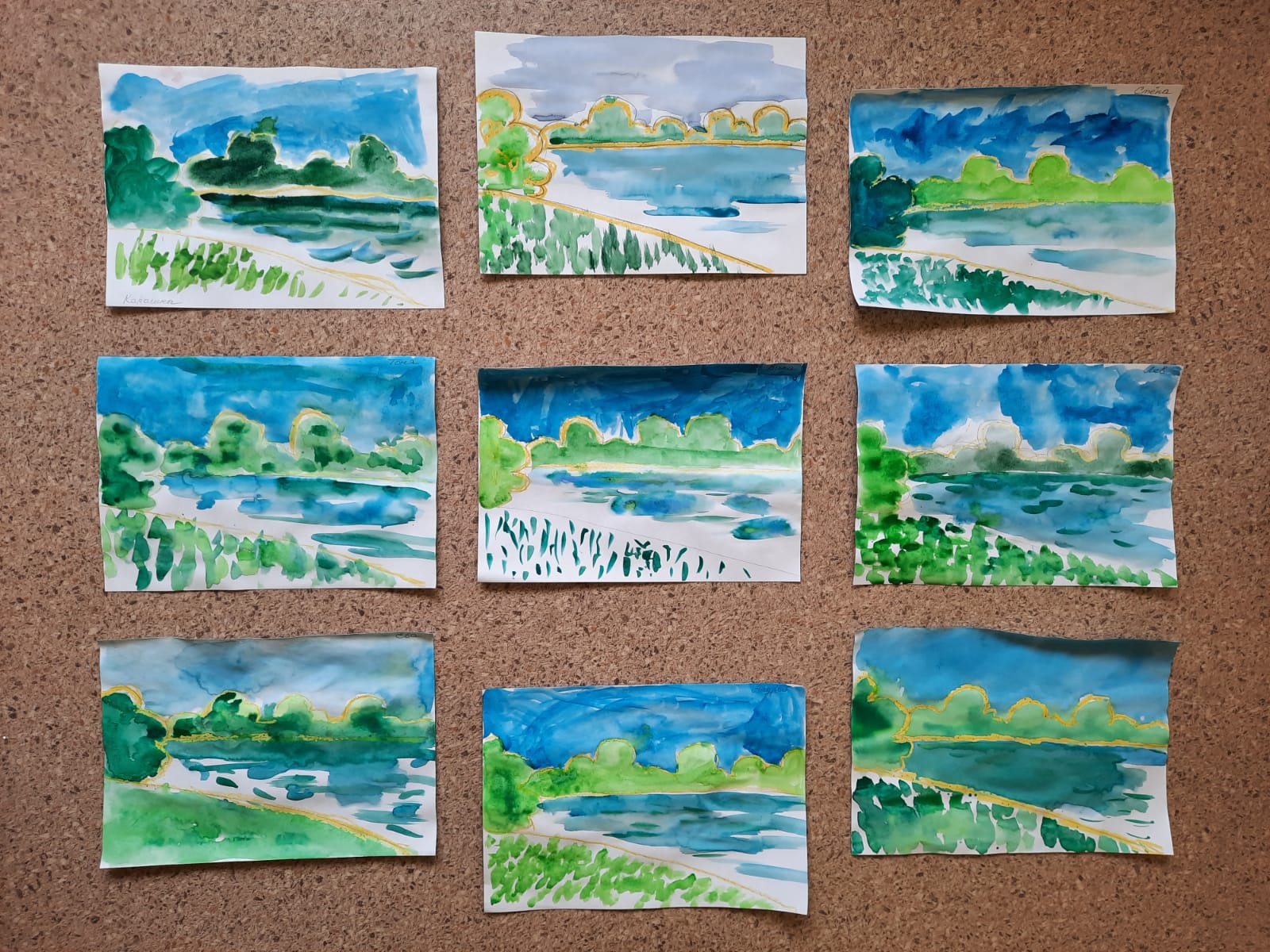